Zoom Information and Tutorial
Law IT Staff
Brandon Tubinis
Law Lab Manager
John Christensen
Systems Administrator
Tedros Teklzghi
Help Desk Manager
What is Zoom
Zoom is a web based audio and video conferencing platform used for trainings, meetings, events, etc.
Who can use Zoom
Zoom has been distributed to all Law School staff and fulltime faculty, allowing hosting privileges
Anyone can be invited into Zoom as an attendee
Licensing and the Law School Enterprise
There are two licenses of Zoom: Basic and Pro
When invited into the Law School Zoom you are granted a Basic license by default
The Law School pays for a limited number of Pro license to be distributed amongst the Enterprise members on an as needs basis
Basic 
1 to 1 meetings - unlimited time
100 attendees w/ 40 minute limit
Local recordings
Pro
1 to 1 meetings unlimited time
300 attendees unlimited time
Local and cloud recordings
Software and Hardware Requirements
Zoom software options
Clients are available for Windows, Mac, Android and iOS 
Zoom can be launch from a browser with a minimal plugin install
A plugin is available for Outlook to make scheduling as simple as creating a calendar event
Zoom hardware requirements
Display, if you want to see displayed content
Speakers, if you want to hear what is being said
Microphone, if you want to be heard
Camera, if you want to be seen
Mixed media opportunities
One meeting can be joined any combination of desktop computers, laptop computers, smartphones, tablets or telephones
What are the Main Features
Video and audio conferencing
Desktop sharing
Whiteboard 
Collaboration 
Remote desktop control
Option to record session
What Would I Use Zoom
Online teaching, or hybrid classroom
Virtual Office Hours
Large, public events
Collaborating with remote participants
Training (synchronous and asynchronously)
Remote desktop sharing 
Simple phone conferencing
Specific Examples
Faculty
Hold office hours online (from anywhere)
Have a guest speaker join your class by live video 
Hold class even when I’m out of town or snowed-in
Host a seminar or workshop for off-site participants 
Meet with collaborators from around the world 
Pre-record presentation for distribution or posting
Staff
Set up a meeting in Exchange with colleagues at other UB campuses or universities  
Hold long distance interviews
Host live, continuing education training  
Remote desktop support
Usage Tutorial
Launch the Zoom Client. If you haven’t logged into the service before, do so now with your UBIT email address and credentials. You can check the “Keep me logged in” box so that you won’t need to login every time.
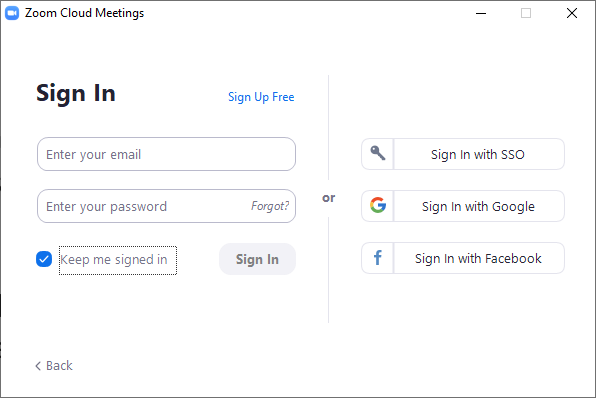 Usage Tutorial
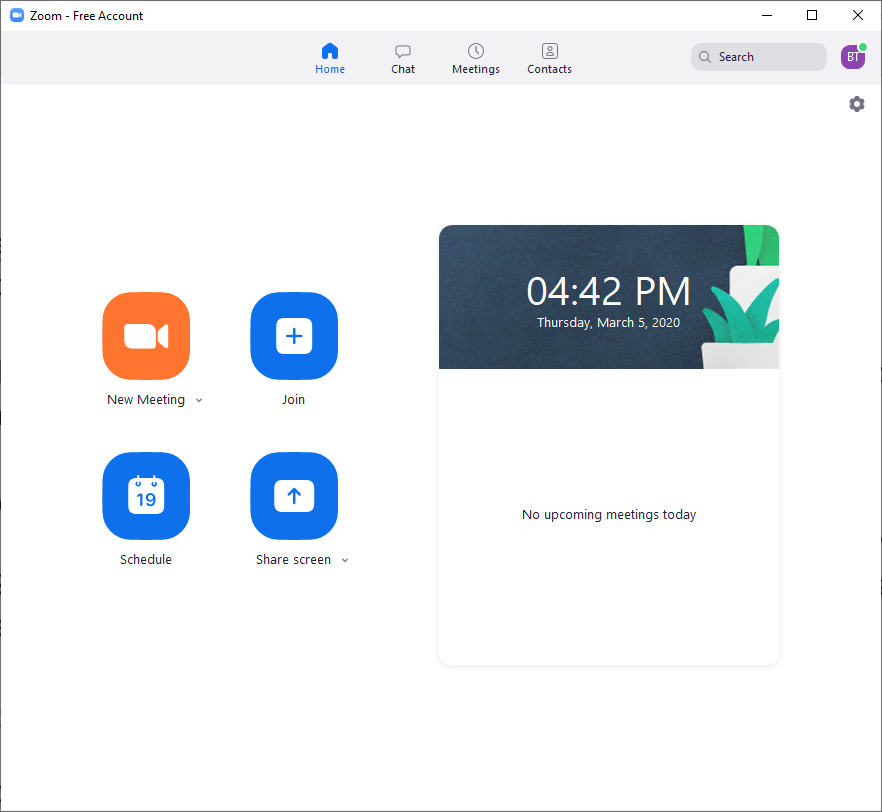 With the client logged into now you will see the main Zoom software page that offers all your functions. The features that will be discussed can all be found on the “Home” tab on the top.
Usage Tutorial
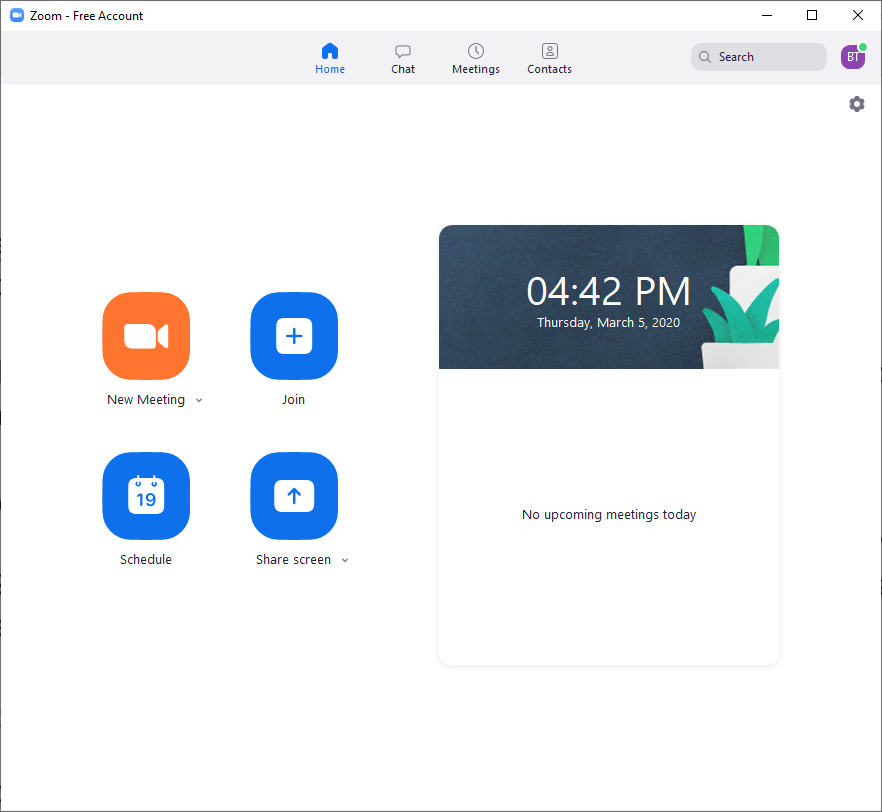 The yellow icon will start an on-the-fly meeting.
Usage Tutorial
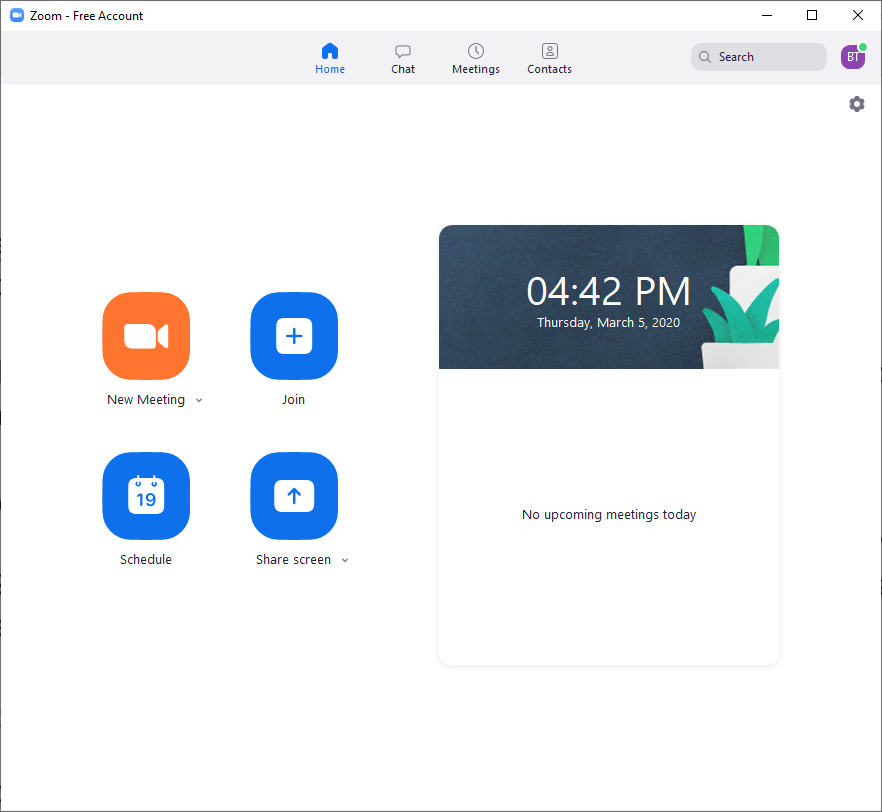 The blue “Join” icon will launch a login window allowing you to manually input a meeting ID that you’ve received, a link with an invitation or to drop down and select from a list of offered meetings.
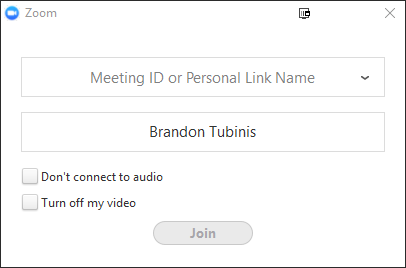 Usage Tutorial
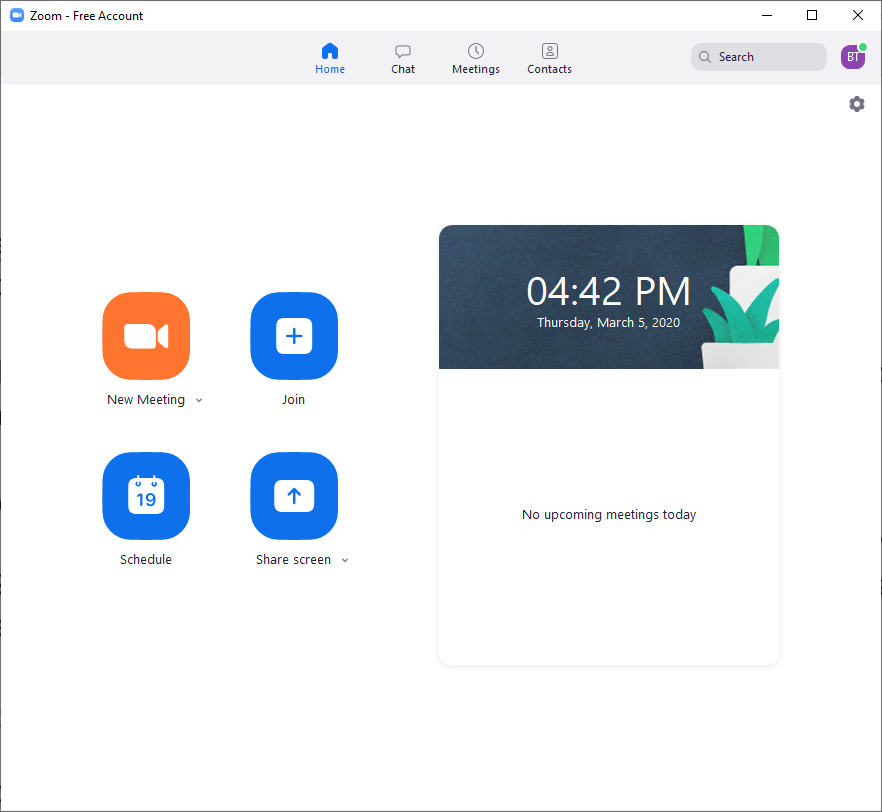 The blue “Schedule” icon will launch the Zoom scheduling wizard which will allow you to create a meeting with various options and to create a calendar event or a link to send out invitations.
Usage Tutorial
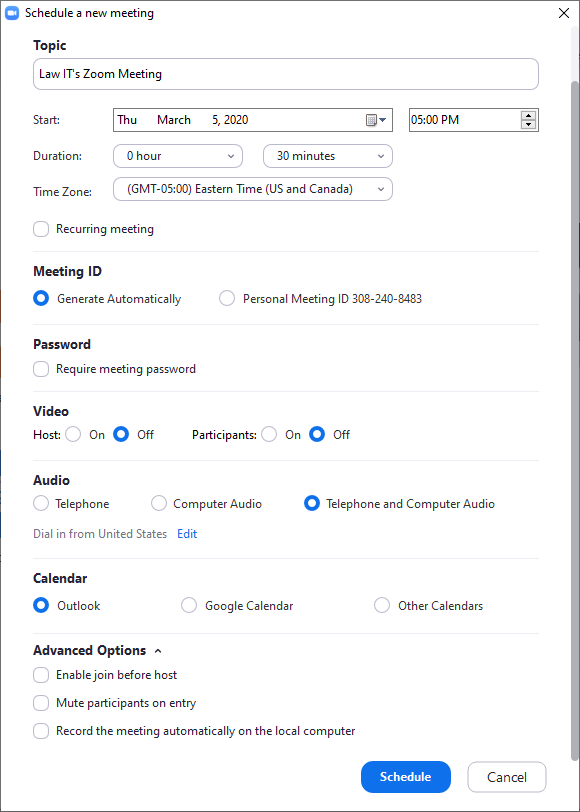 In the Scheduling wizard you can
Name your meeting
Set it’s date. Including time and duration. You can also find the “Recurring meeting” box here if this meeting will repeat.
Enable or disable video
Choose audio options
Create an event in your preferred calendar
Enable a lobby or set automatic audio/recording options
Usage Tutorial
Your invitation message will look like this, this is a calendar event that can be shared out to your attendees via email. Your attendees simply need to click the URL invite to join. They can also call in with the telephone number but used alone
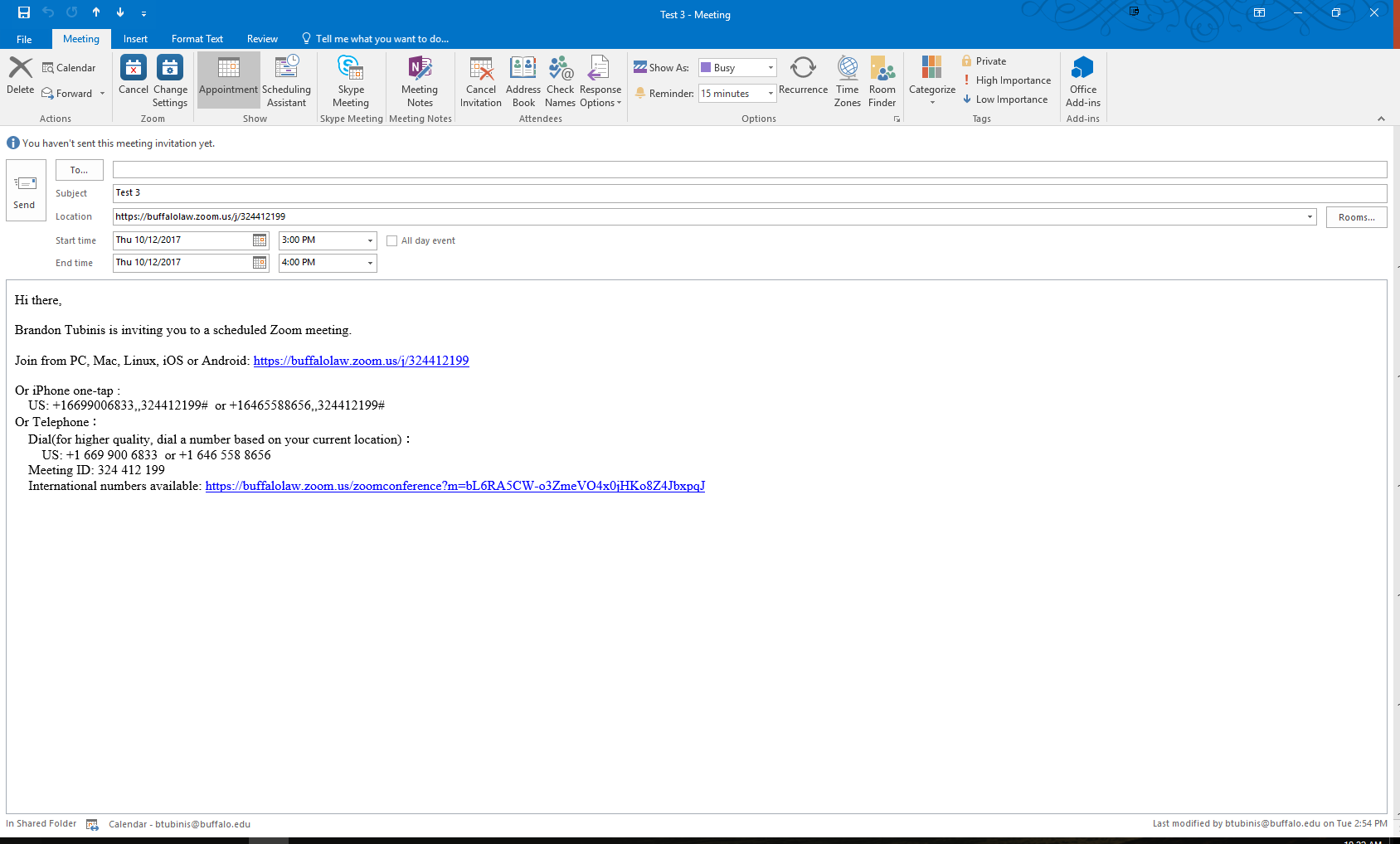 Usage Tutorial
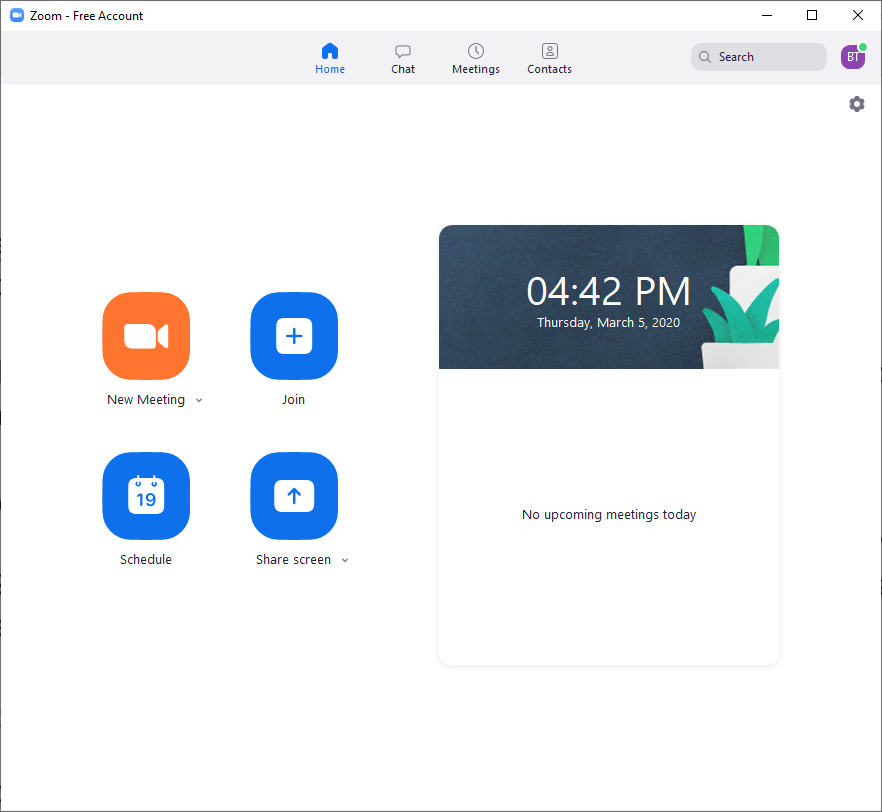 The “Share Screen” icon will ask you to join a meeting similar to the “Join” icon but will automatically join with your computer being viewable by the other attendees.
Usage Tutorial
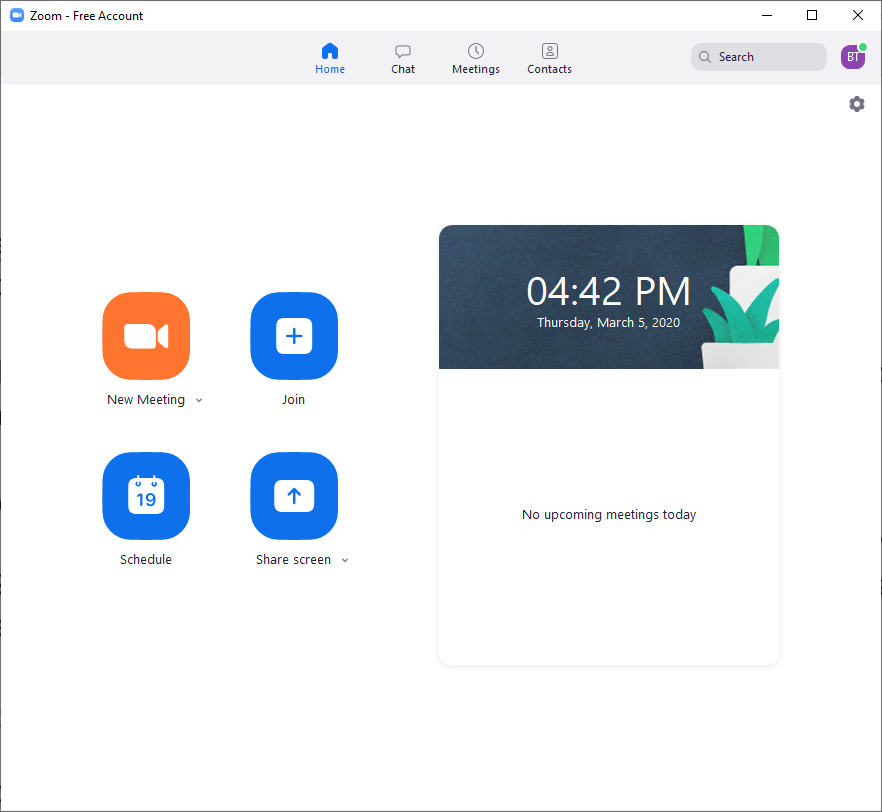 Now we will move onto the “Meetings” tab at the top.
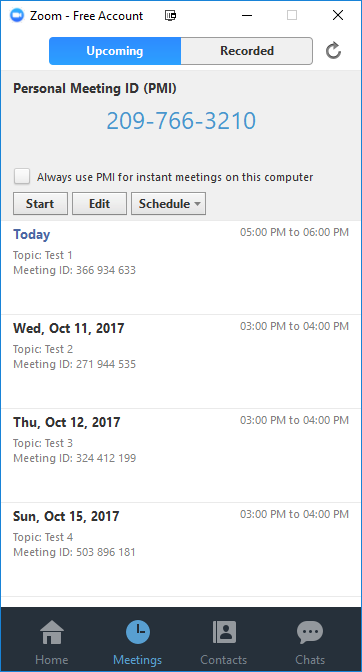 Usage Tutorial
In the Meetings Window the topmost option will always be a “Personal Meeting” that when selected will initiate a quick meeting right away if you select “Start” or can schedule a meeting that utilizes your personal Zoom ID account number.
Usage Tutorial
When wanting to join a meeting that you have scheduled yourself simply select the meetings from those listed and select “Start”
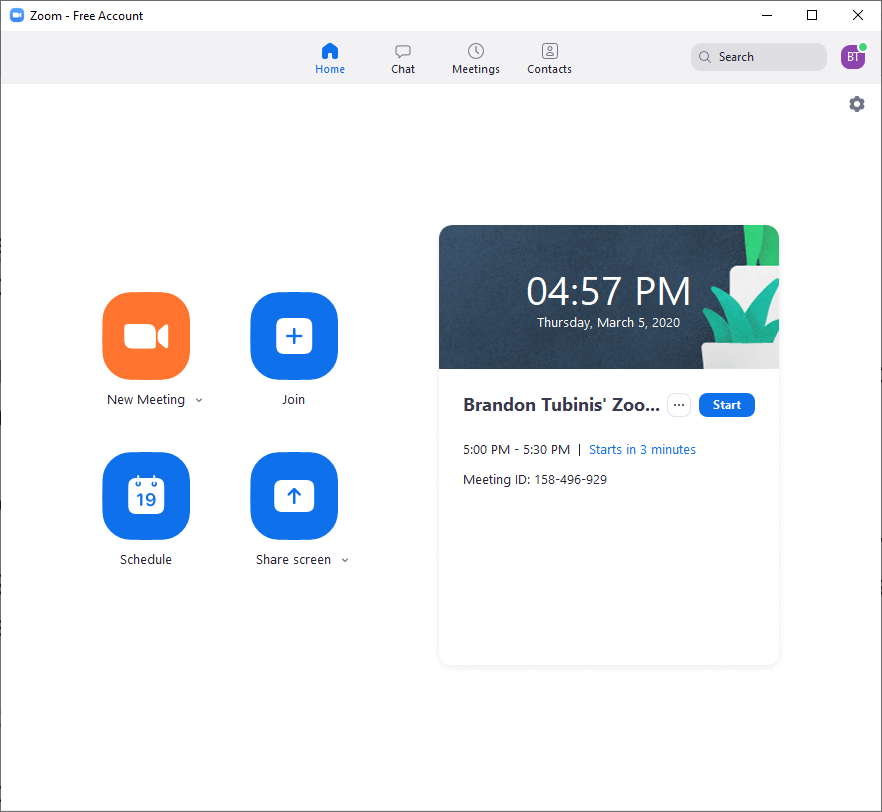 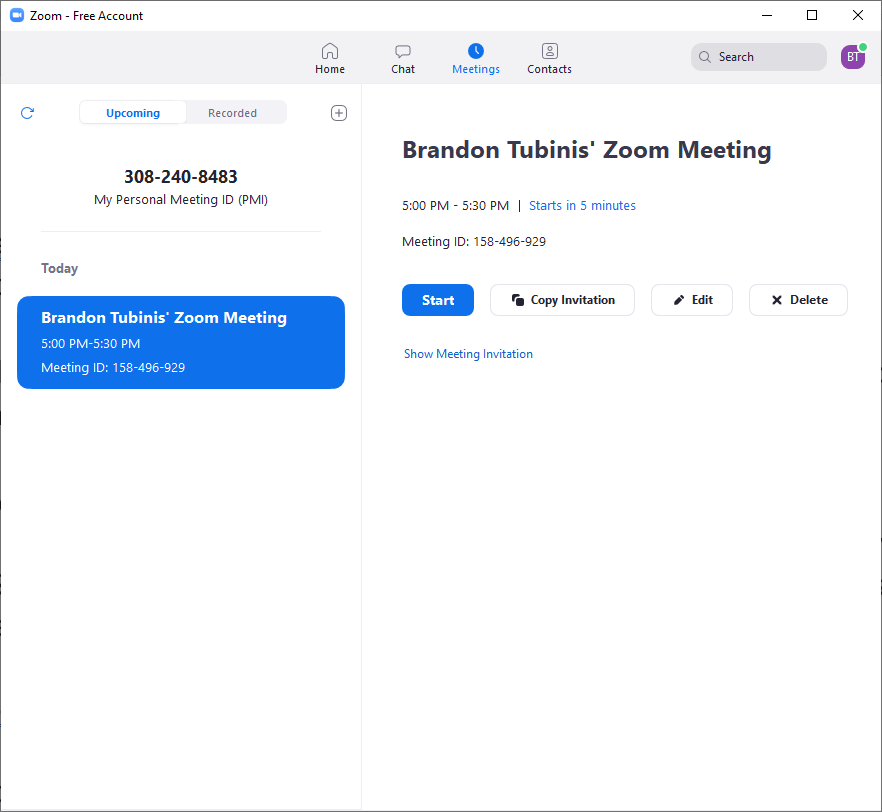 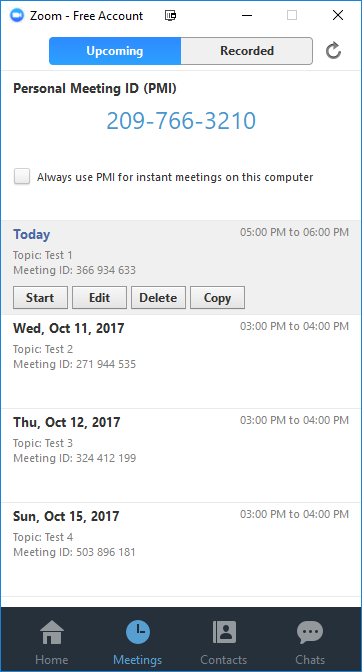 Usage Tutorial
You can copy the invitation message and link to your meeting so that you can email it to your attendees easily with the “Copy invitation” button.

You can managed the date and join options with the “Edit” button.

Or delete the meeting with the “Delete” button.
Usage Tutorial
Once you have started the meeting you will be greeted with this message. Click the large green “Join Audio Conference by Computer” to enable the microphone options on you computer.
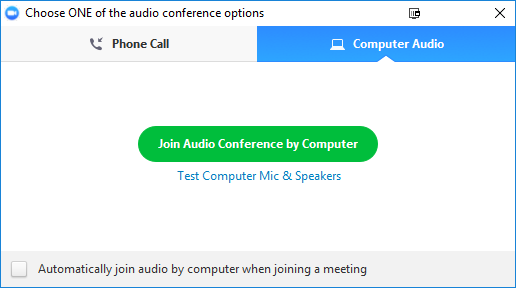 Usage Tutorial
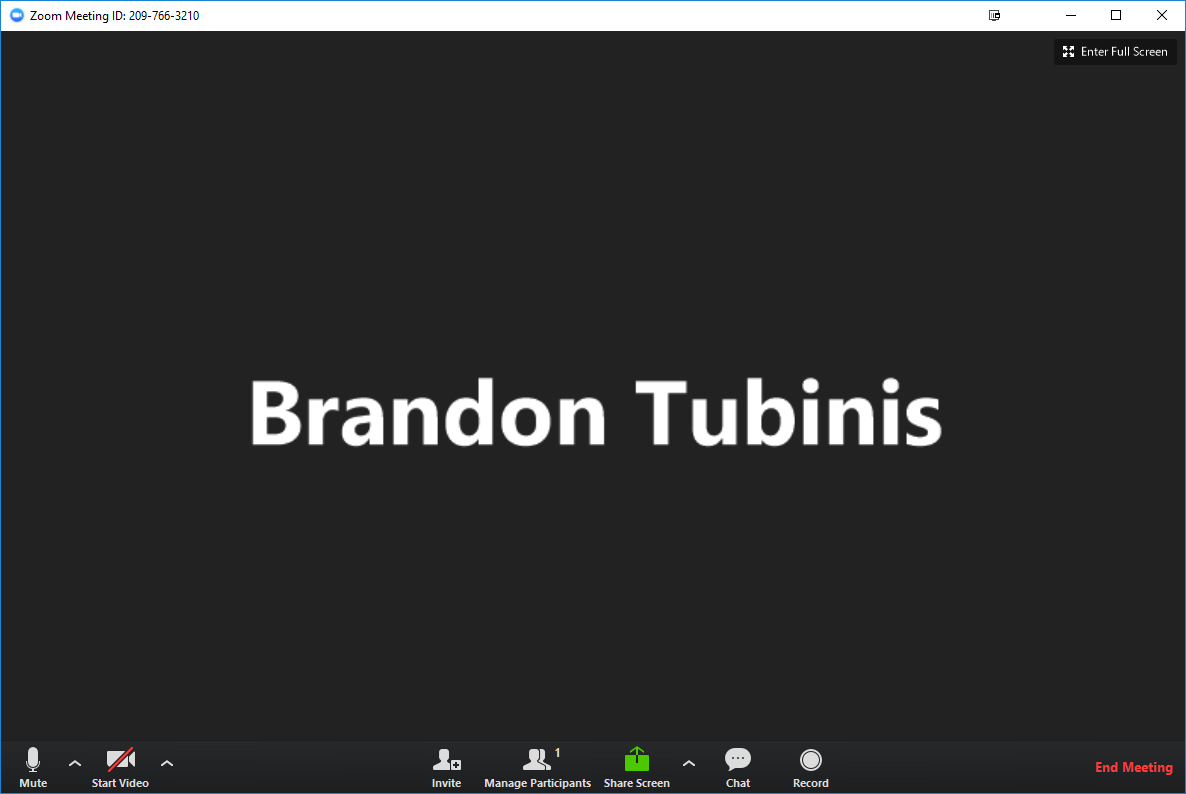 In the meeting you may enter full screen or maximized view.
Usage Tutorial
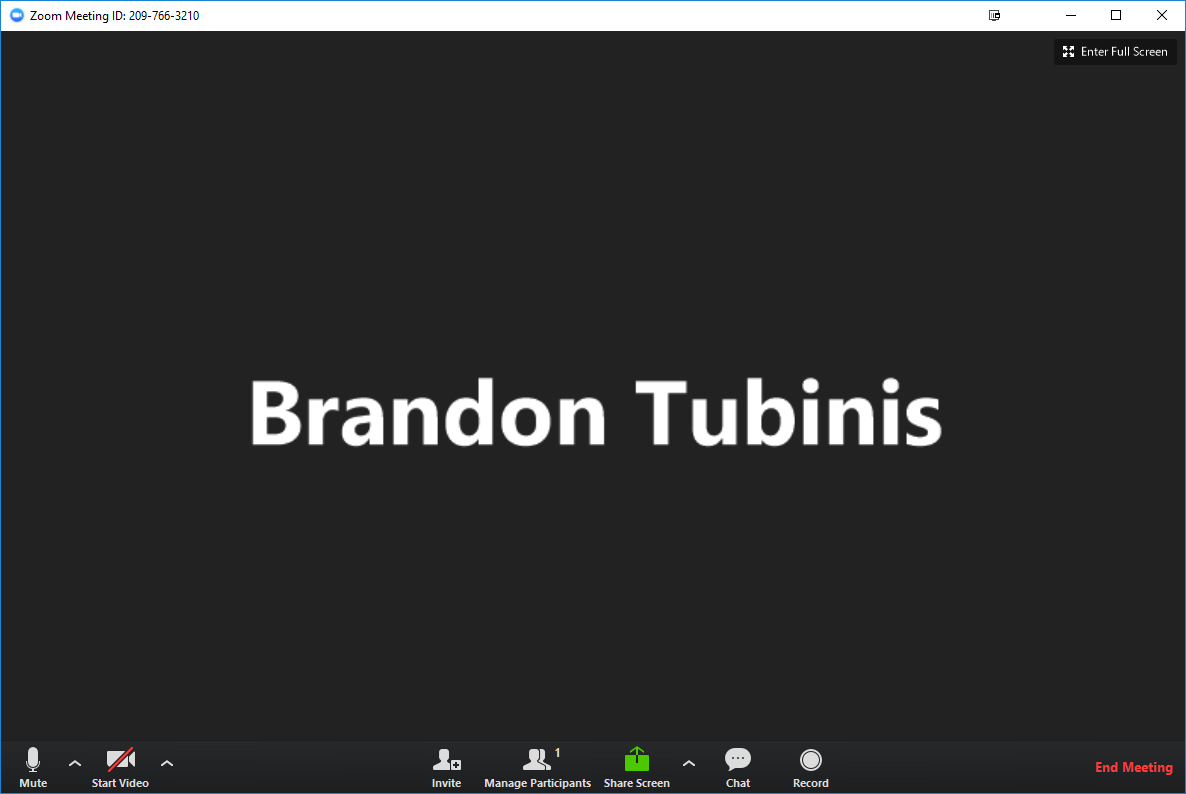 When you have multiple participants you can select Gallery or Speaker view which will show either all the participants equally or will show the current speaker in an expanded view which switches as new people speak.
Usage Tutorial
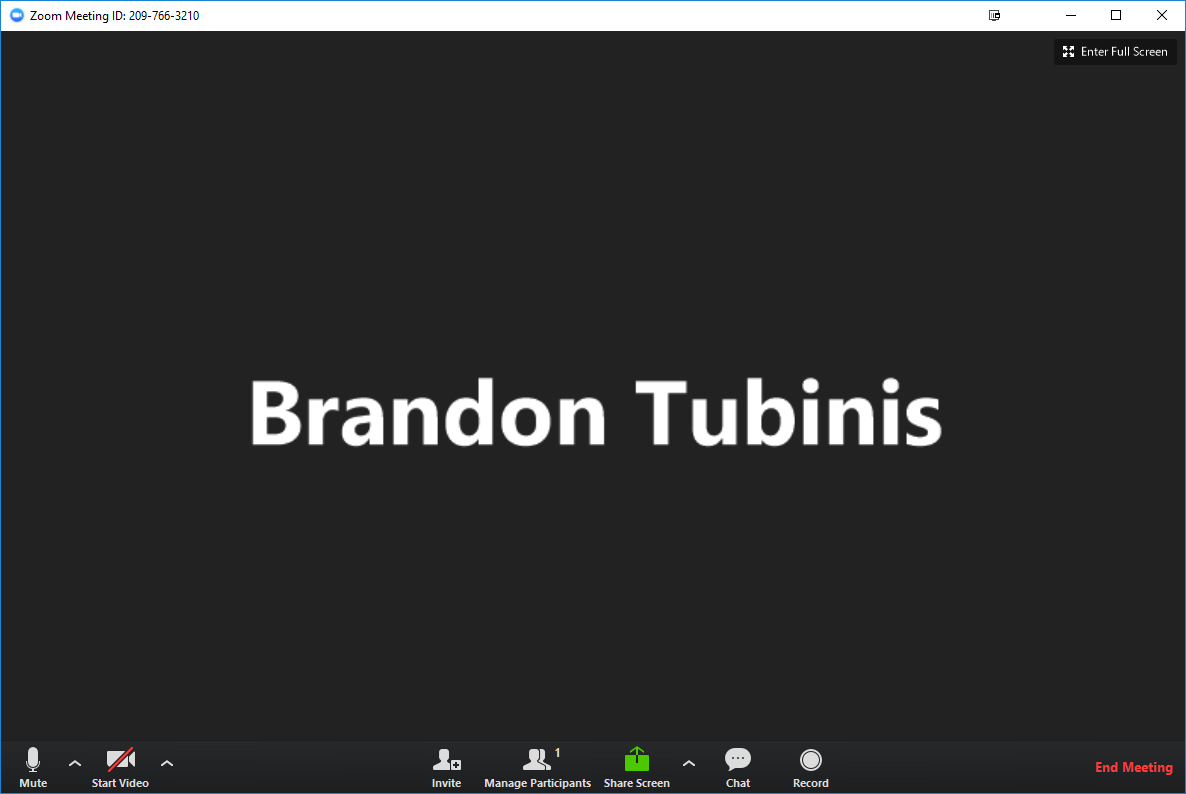 Once in the meeting you may enable or disable your audio or video option by clicking the corresponding mic or cam icons. Note the red X through the video, this denotes a disabled device.
Usage Tutorial
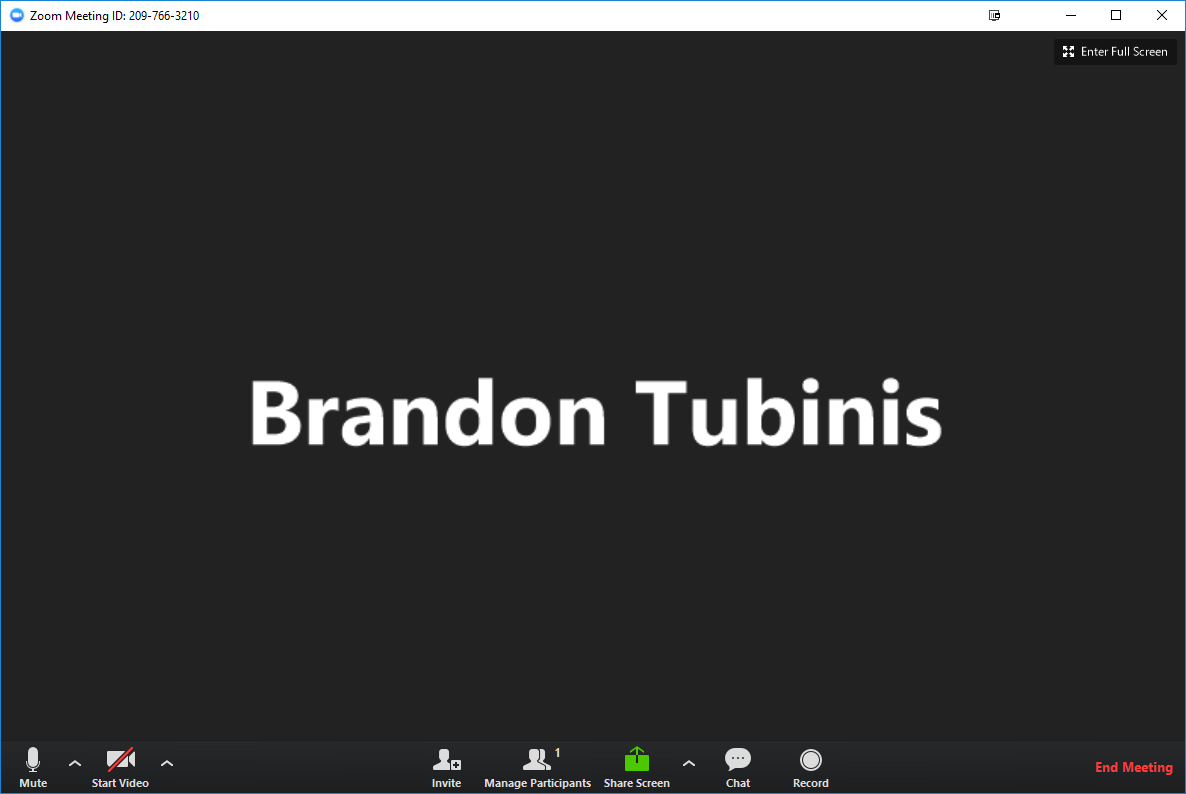 The carrots next to the audio and video icons can be clicked to expand options if you have multiple recording options or if you are currently on the wrong device.
Usage Tutorial
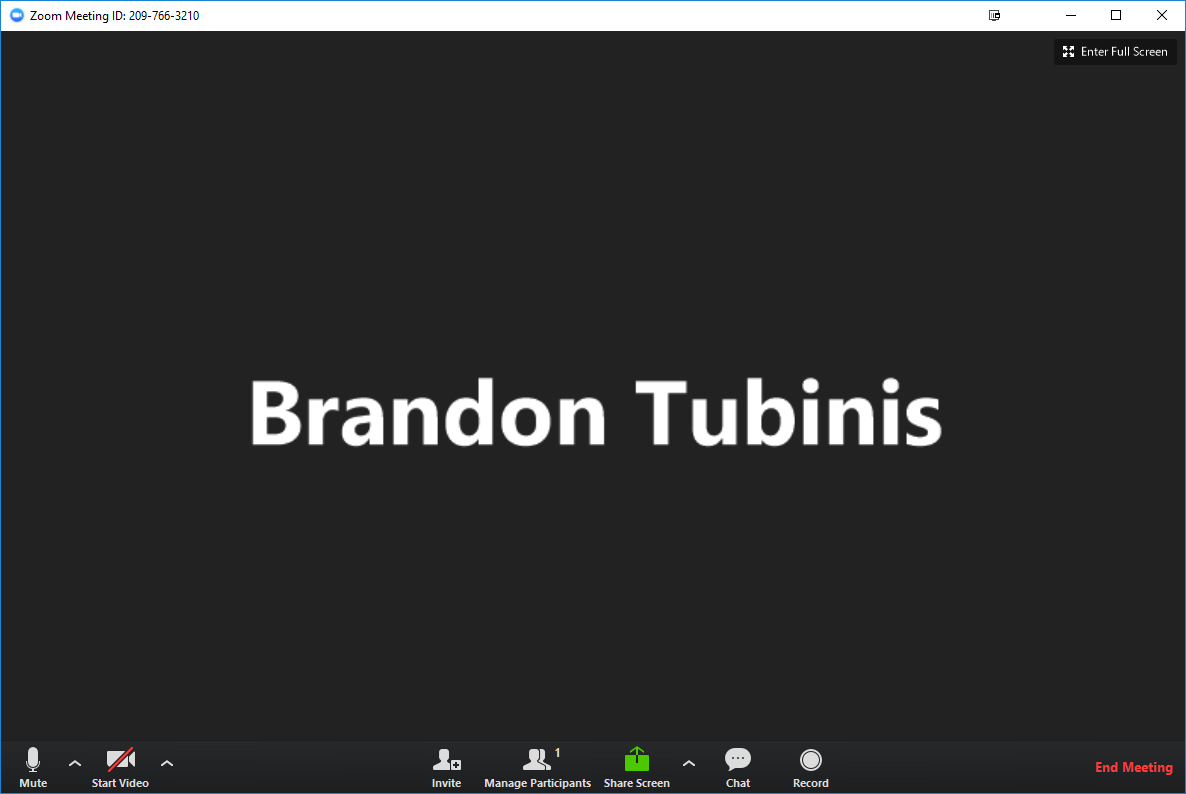 The “Invite” icon can be used to invite people into a meeting on-the-fly.
Usage Tutorial
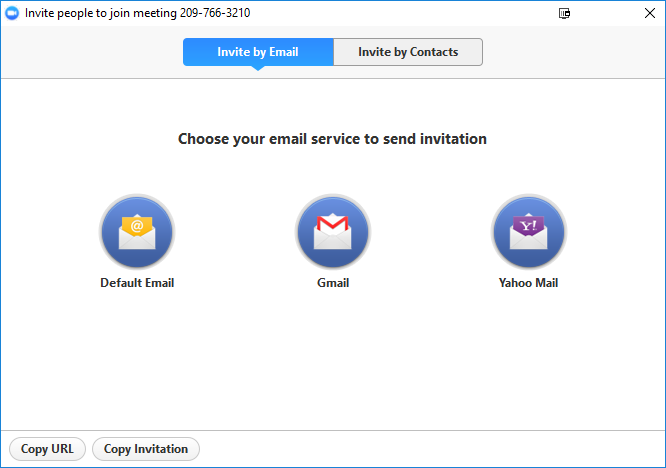 In the Invite window you can select “Default Email” to automatically generate an email with the invitation prewritten. You can also select “Copy URL” or “Copy Invitation” to have that information in your clipboard where you can paste to any service you’d like.
Usage Tutorial
The “Manage Participants” icon is used to mute, unmute, enable or disable video, etc.
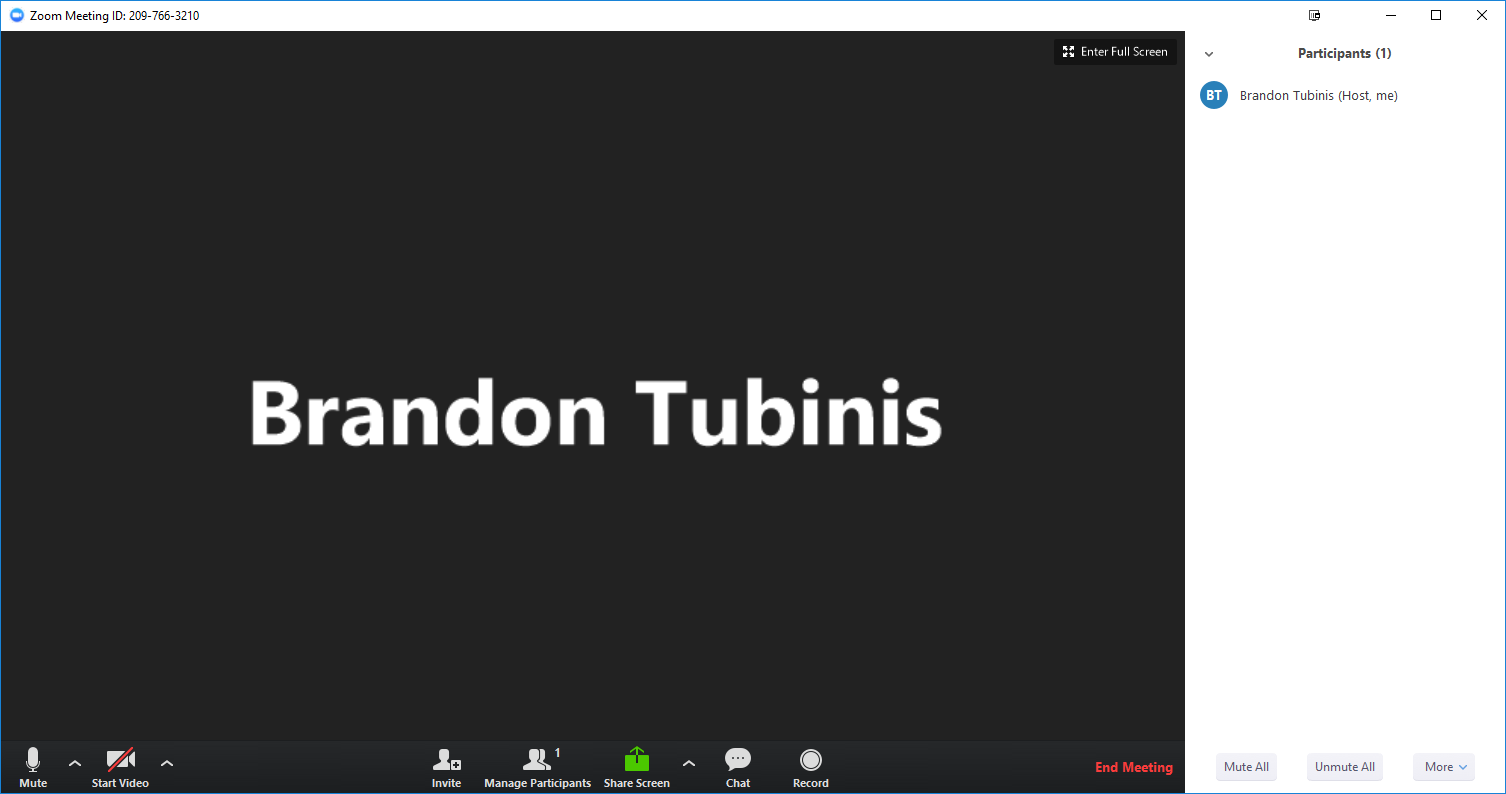 Usage Tutorial
The “Chat” icon can be used by yourself or your attendees to enter text to the group or to whisper individuals. The host can also disallow whispering.
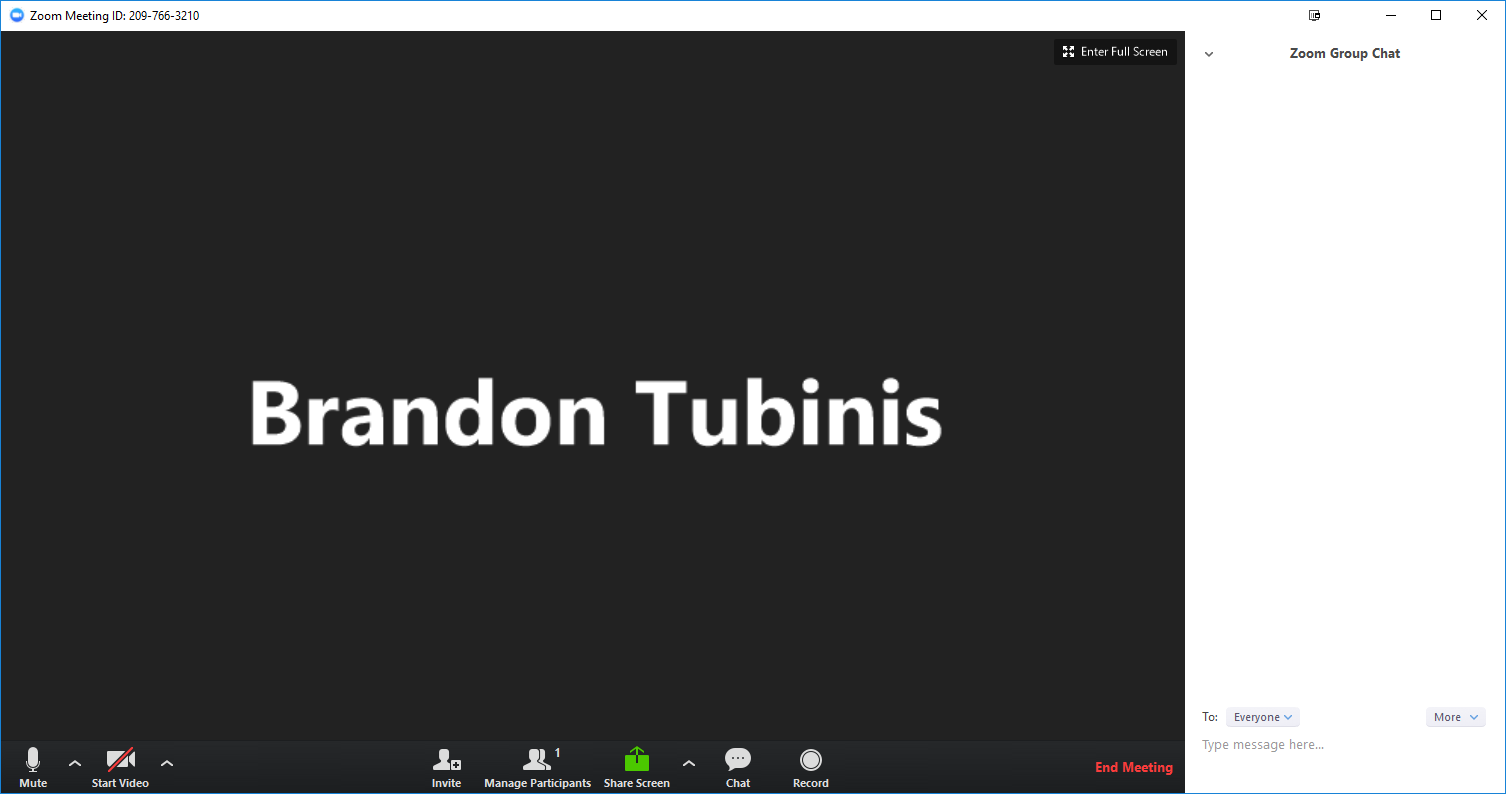 Usage Tutorial
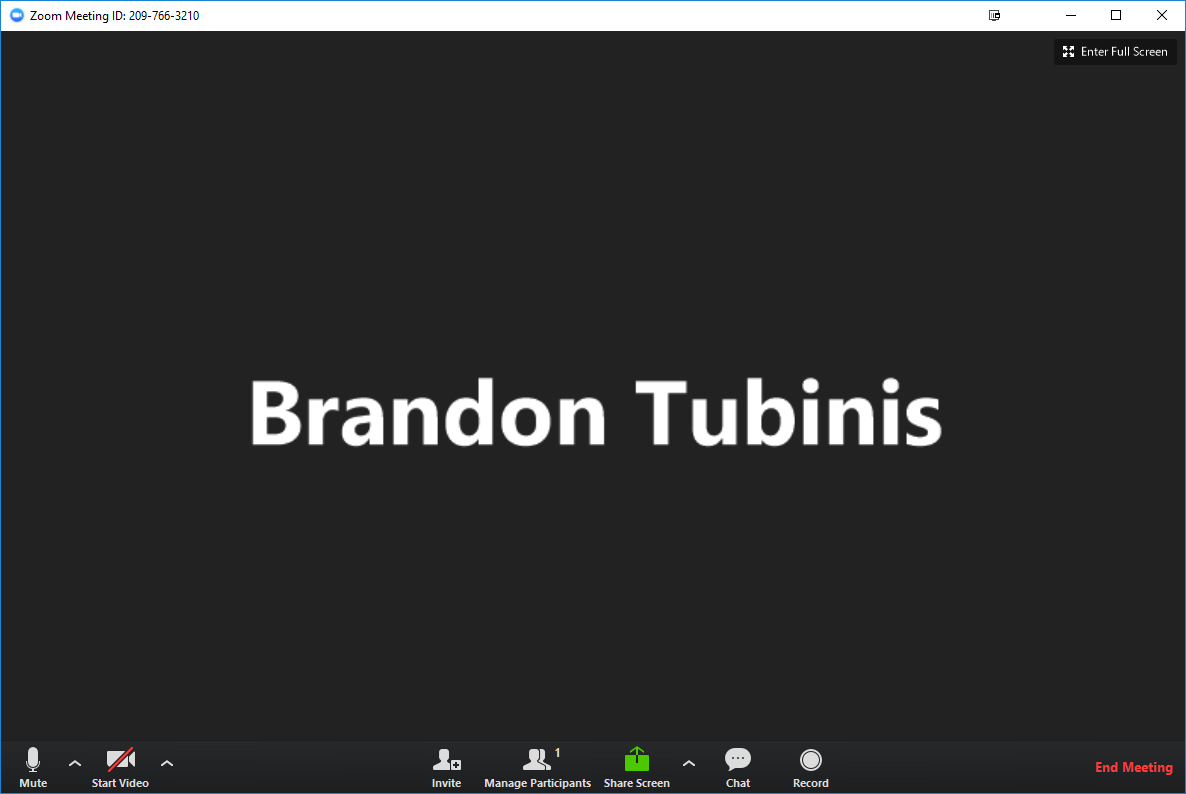 The “Record” icon is used to record the meeting in its entirety including audio, video and screen captures. Once the meeting is closed the meeting is saved to a specified folder location.
Pro license holders will have the option to save the recording to a Cloud storage space, but our license of Zoom does not afford much space so it is advised to always save locally.
Usage Tutorial
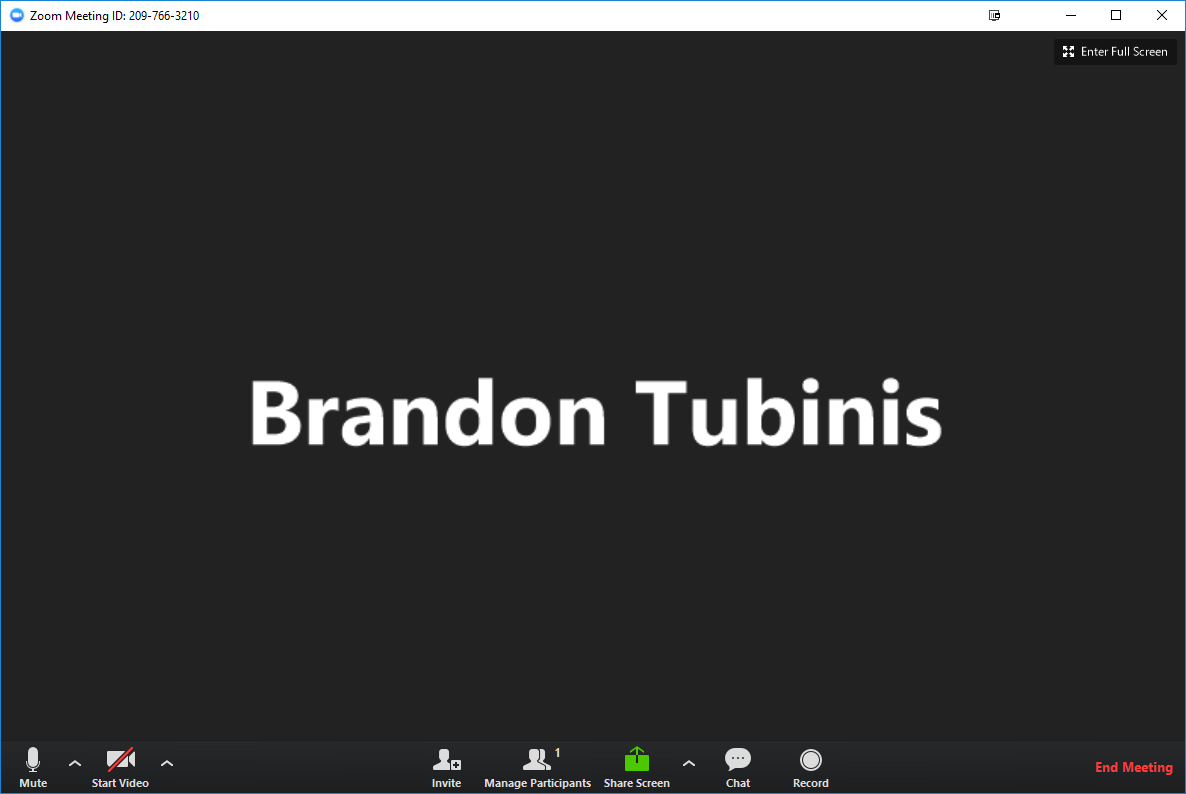 The “Screen Share” icon is used to allow your attendees to see something that is on your screen. Whether that is the entirety of your computer or a specific program can be specified here.
Usage Tutorial
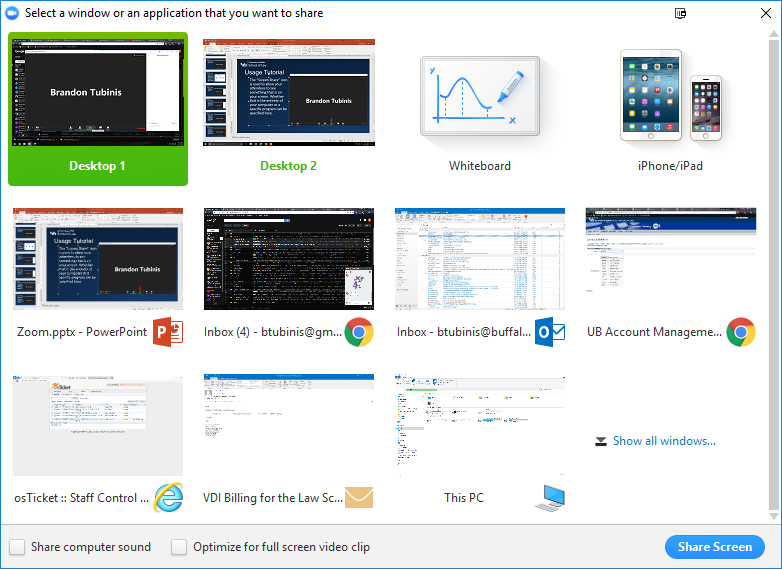 The Screen Share window allows you to share your entire desktop, or specific programs like PowerPoint. Simply double click the program or select the program so it is highlighted and select “Share Screen”.
Usage Tutorial
Once screen sharing the screen share options get attached to the top of the screen which will auto-collapse after 3 seconds. You can pause the sharing or make annotations with markers.
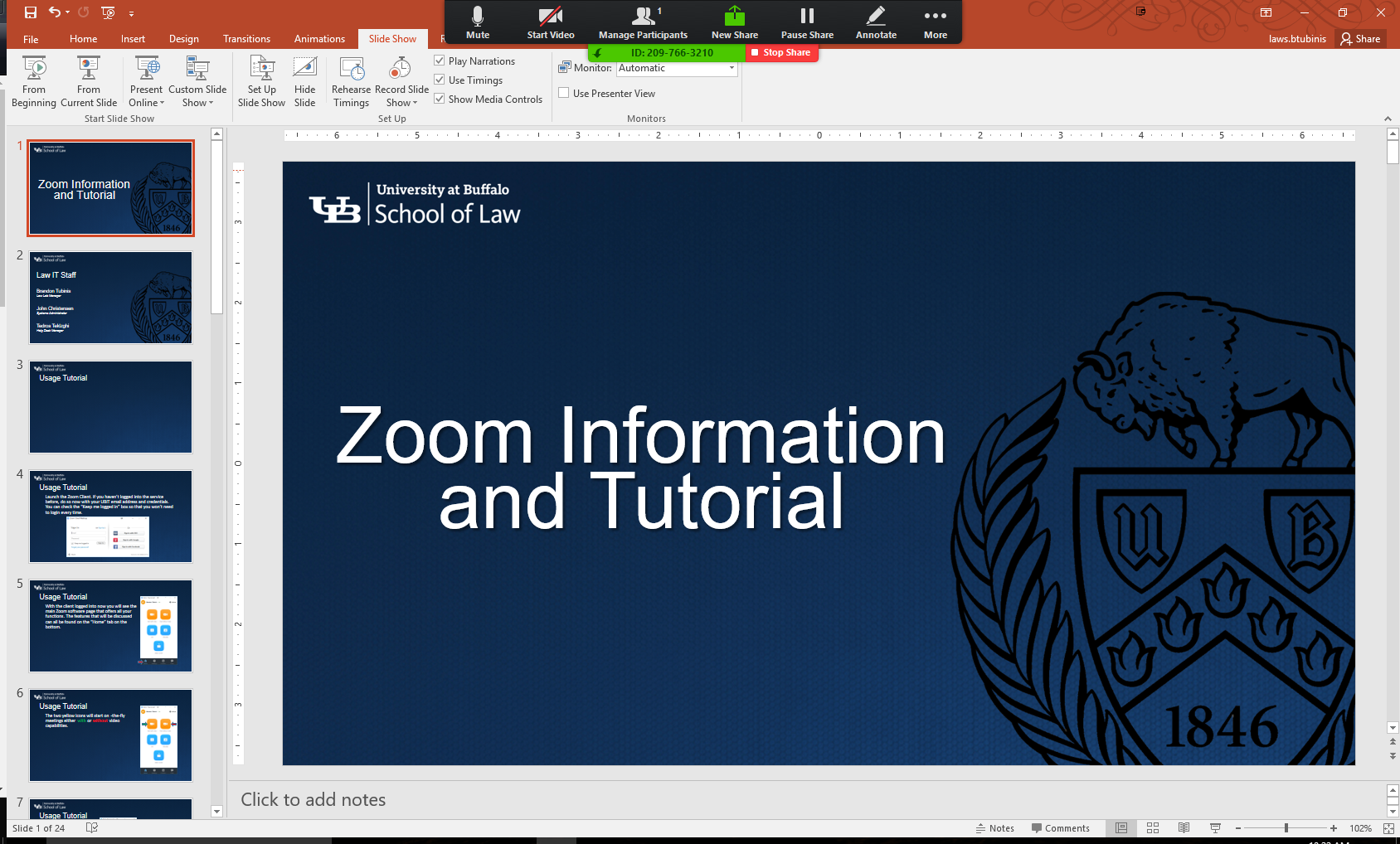 Usage Tutorial
Once done with screen sharing click the “Stop Share” button to cancel the screen share session.
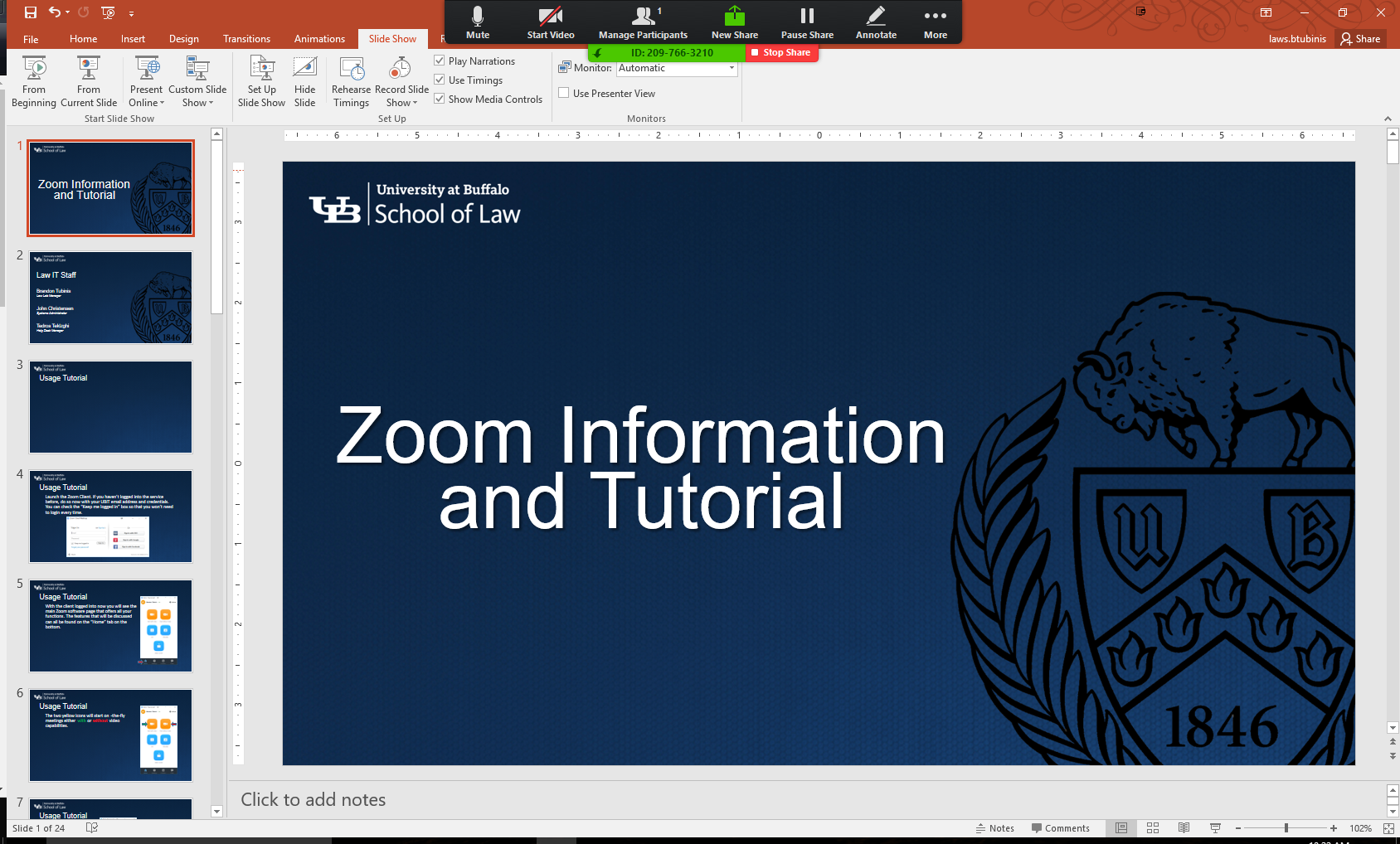 Usage Tutorial
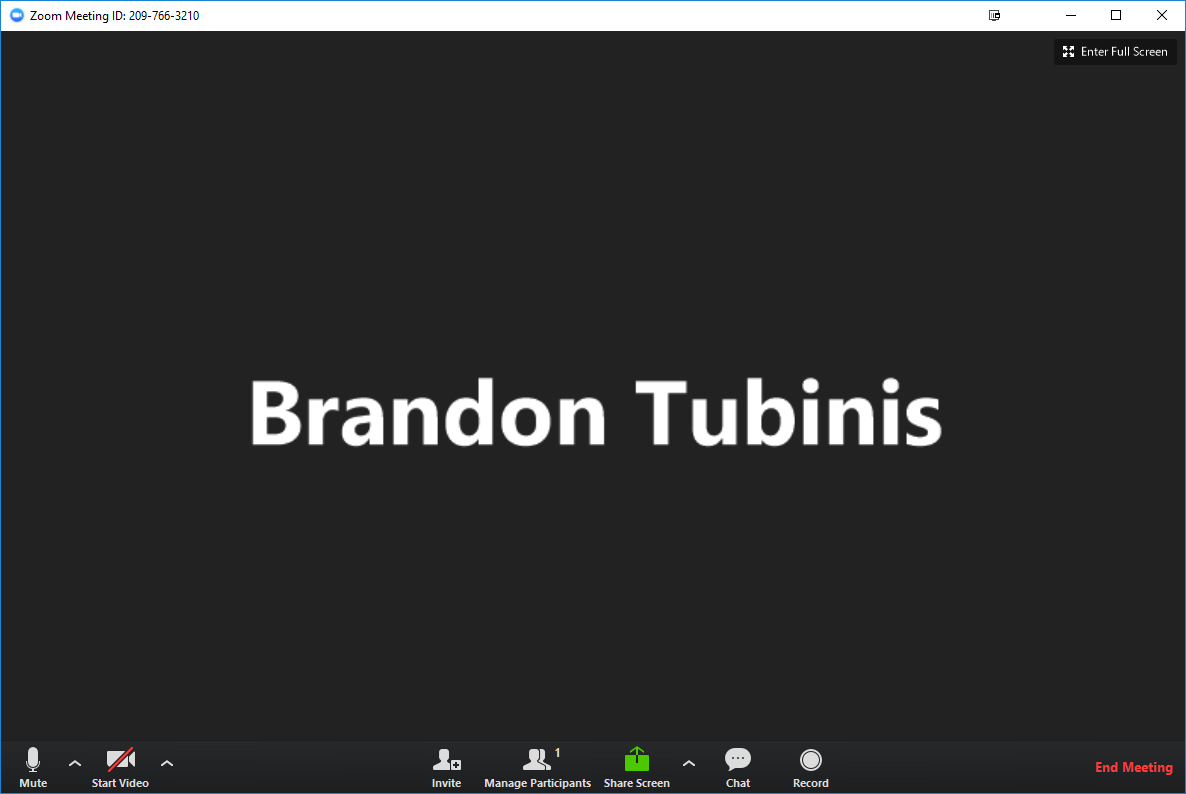 Once the meeting is over select “End Meeting” to end the meeting and confirm.
Zoom Tutorials and Training
Zoom support website: https://support.zoom.us/hc/en-us 
In-depth training recording: https://livetraining.zoom.us/rec/play/6Zx8f-j7qDw3GNeQswSDAPJ-W9S4J6qshiYfqfcNyk20WyIHNFChb7pHZuClKrDVR76R1BxgtMF4txaS?continueMode=true